Биология
РВО
эколото
1.Враг природы тот…
2.Лес и вода…
3.Много леса- не губи, мало леса…
4. Без корня и…
 5.Без хозяина земля…
 6. Одно дерево погубил…
7.Подкорми птиц зимой…
8.Рощи да леса…
9.Где один грибок…
10. посадившего дерево поблагодарят и внуки…
трава не  растет
круглая сирота 
посади сорок
береги, нет леса посади
родные брат и сестра
они отплатят тебе добром
там целый венок
погубившего- проклянут и дети
родного края краса
кто лес не бережет
« живое слово»
Ф
А
У
Н
А
Ф
Л
О
Р
А
гомеостаз
Криптограмм « шифровка»
« Посади дерево»
1. Выкапывают яму такого размера, чтобы корни дерева или кустарника могли разместиться в ней свободно.
2. Дерево подвязывают к колу шпагатом. Под шпагат на ствол дерева подкладывают мягкую тряпочку.
3.В дно ямы забивают кол  длиной 1,5- 2 метра.
4.На дно ямы насыпают холмик земли. На нем расправляют корни дерева. Часть растения, где корни переходят в стебель, засыпают землей, затем ее уплотняют.
5. Посаженное дерево сразу после посадки хорошо поливают.
6.Выбирают место для посадки.
Головоломка- загадка
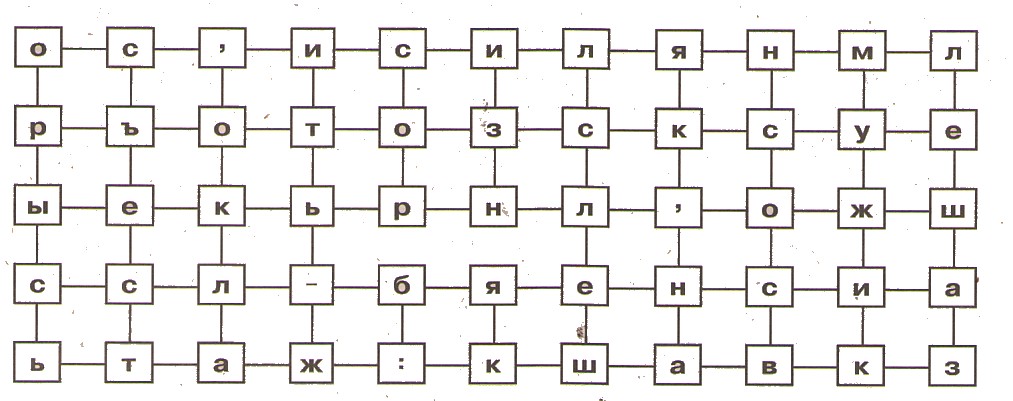 « недостающий гриб»